KHÁM PHÁ KHOA HỌC
ĐỀ TÀI:GIỚI THIỆU VỀ ĐĂKLĂK 
QUÊ HƯƠNG EM
NGÀY DẠY: 22/04/2025
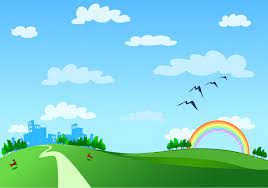 Hoạt động 1:
Quê hương tươi đẹp
Hoạt động 2:
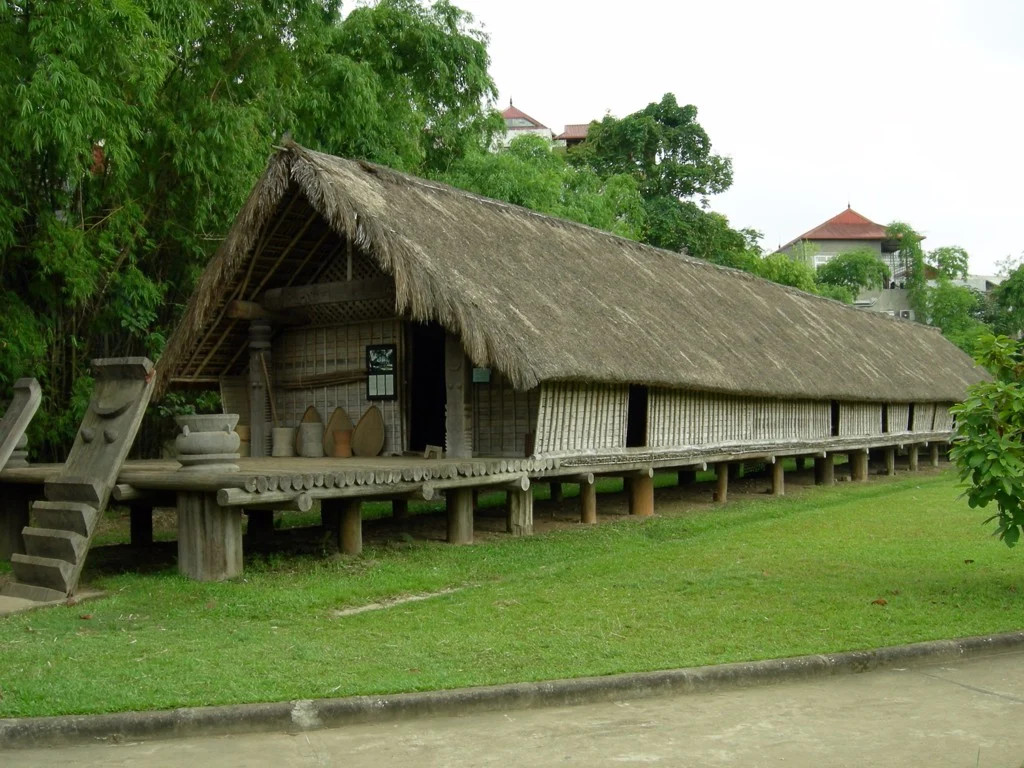 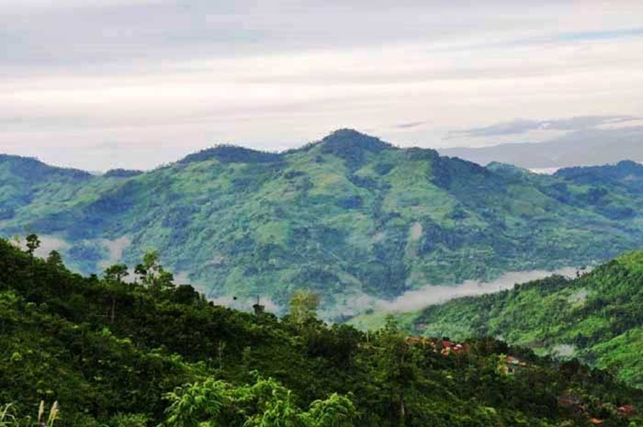 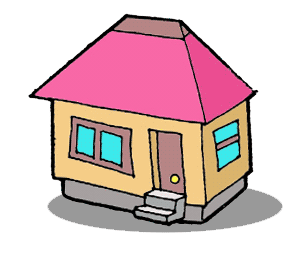 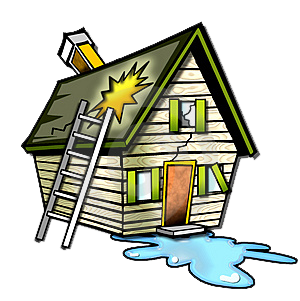 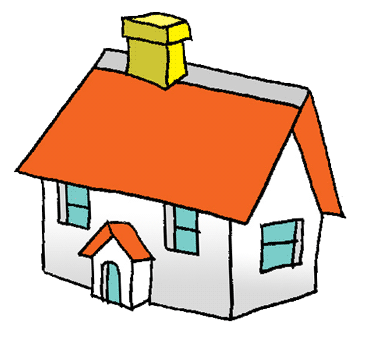 Vùng núi
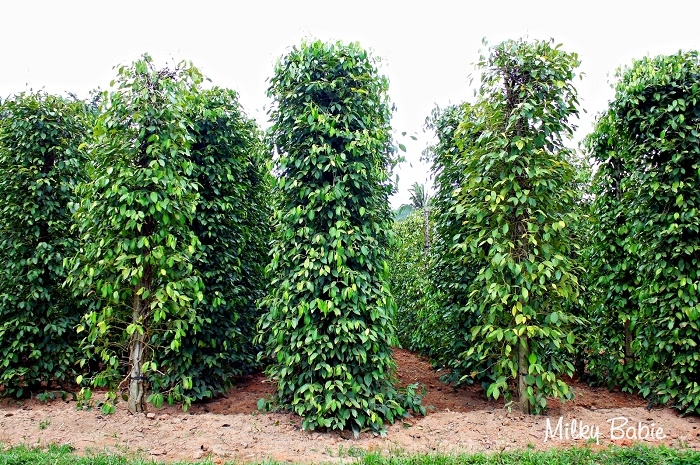 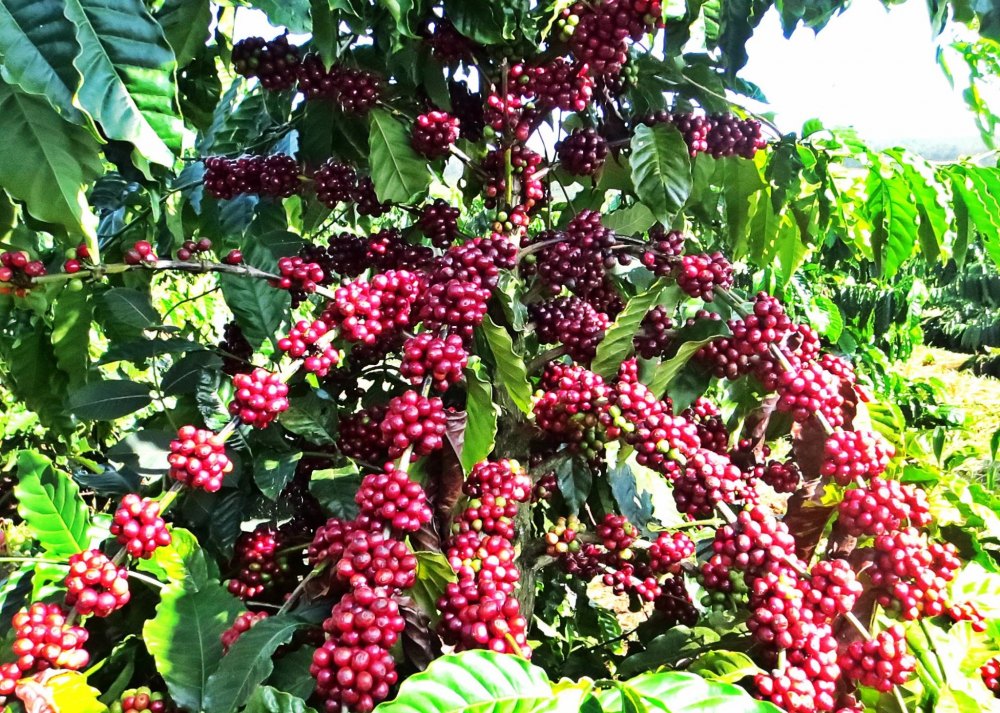 Cây cà phê                  Cây tiêu
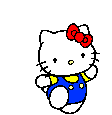 Đặc sản
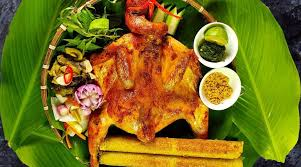 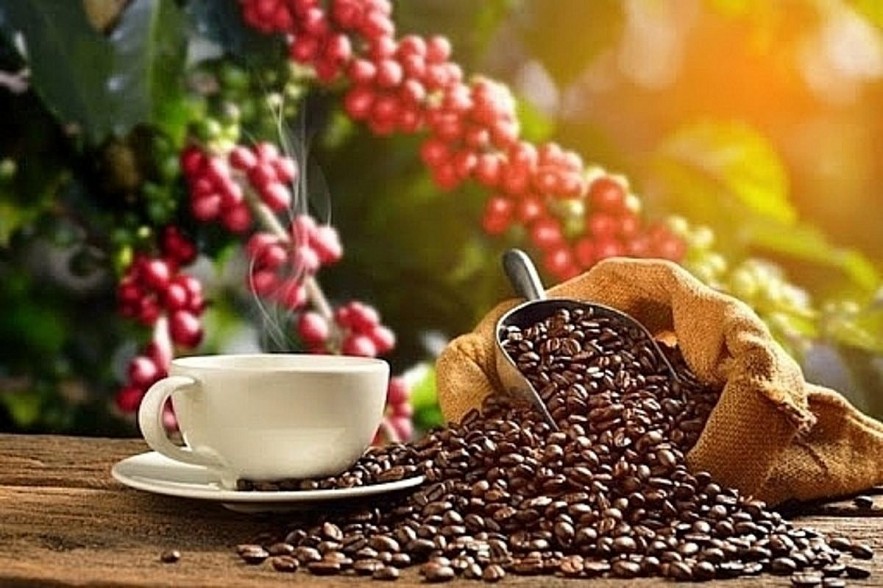 Lễ hội Cồng chiêng
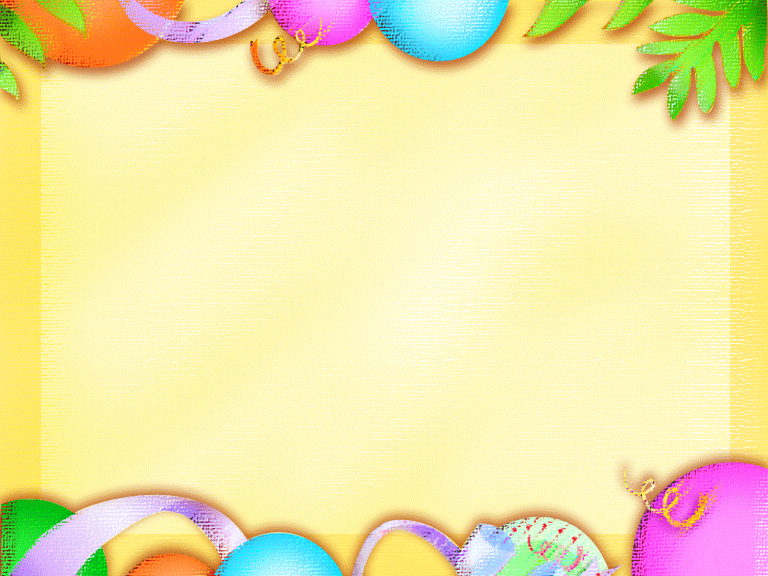 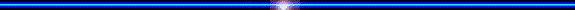 Lồng ghép Tôi yêu Việt Nam
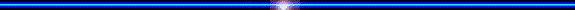 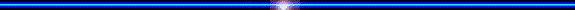 Trò chơi 1: 
Chiếc rổ kỳ diệu
Trò chơi 2: 
Chạy về miền 
Đăk Lăk
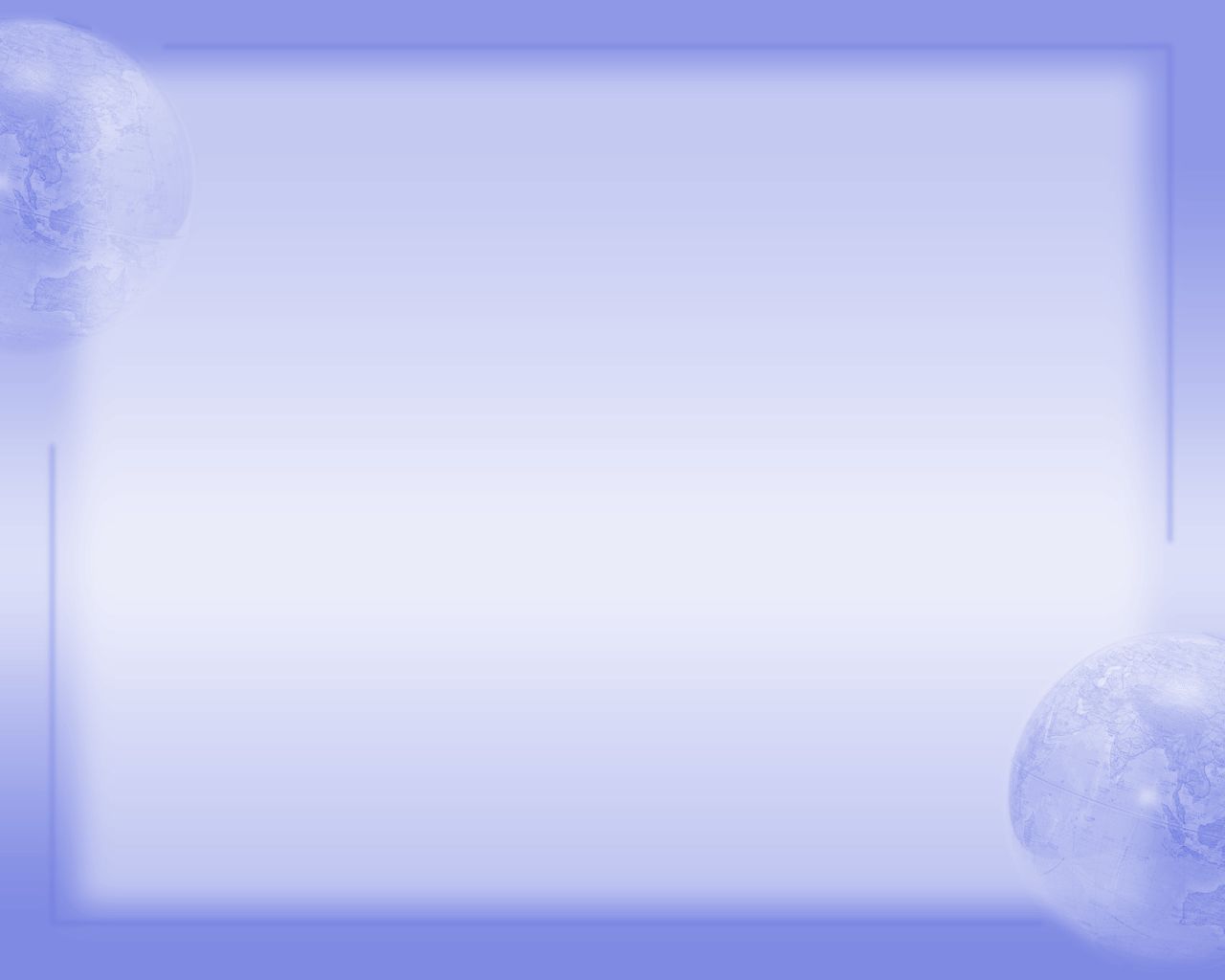 Tiết học đến đây là kết thúc 
Cảm ơn các con đã đồng hành
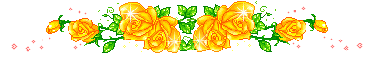 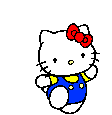 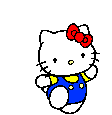 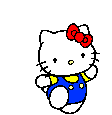